Chapter III. Standardization of production
III.1 Normative parameters, product interchangeability, tolerance and fit
المؤشرات المعيارية وقابلية تبادل المنتج والتسامح والملاءمة
Standardization is a challenge for businesses. It facilitates the free circulation of their products on a market by promoting interoperability and comparability of products and services.
يشكل التوحيد تحديًا للشركات، فهي تسهل التداول الحر لمنتجاتها في السوق من خلال تعزيز قابلية التشغيل البيني وقابلية المقارنة بين المنتجات والخدمات.
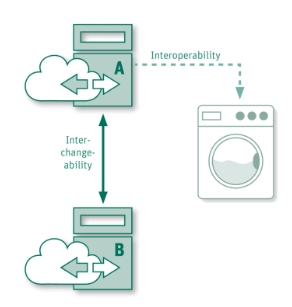 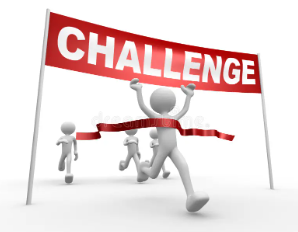 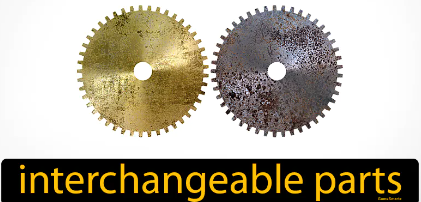 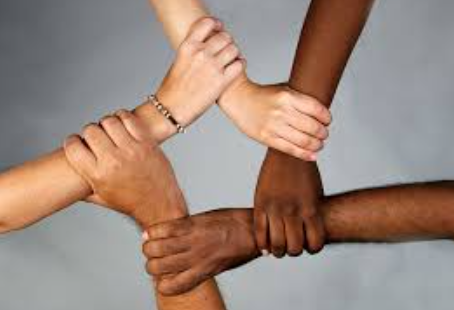 III.1 Normative parameters, product interchangeability, tolerance and fit
المؤشرات المعيارية وقابلية تبادل المنتج والتسامح والملاءمة
يشكل المعيار أداة للحوار بين الشركات المصنعة وعملائها والشركاء الآخرين. ومن الممكن بعد ذلك تحديد المفردات والأبعاد التي تسهل التبادلات وقابلية تبادل المنتجات أو توافقها بالإجماع، وهو مصدر لاقتصاديات الحجم.
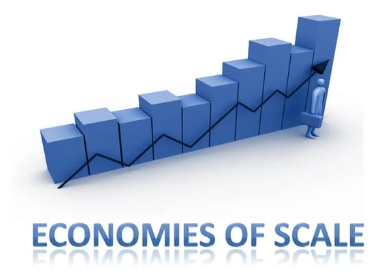 the standard constitutes a tool for dialogue between manufacturers, their customers and other partners. it is then possible to define by consensus a vocabulary, dimensions, which facilitate exchanges, the interchangeability of products or their compatibility, a source of economies of scale.
III.1.1 Product Interchangeability قابلية تبادل المنتج
Interchangeability is the possibility of taking any part at random from similar parts, without the need for any adjustment work to ensure its assembly and proper functioning in a given assembly and in the required operating conditions.
قابلية التبادل هي إمكانية أخذ أي جزء بشكل عشوائي من أجزاء مماثلة، دون الحاجة إلى أي أعمال ضبط لضمان تجميعه وعمله بشكل سليم في تجميع معين وفي ظروف التشغيل المطلوبة.
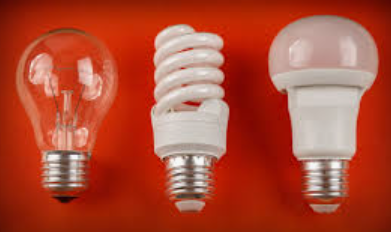 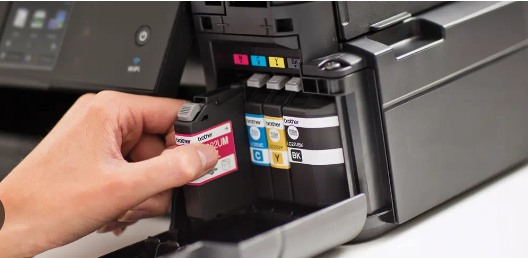 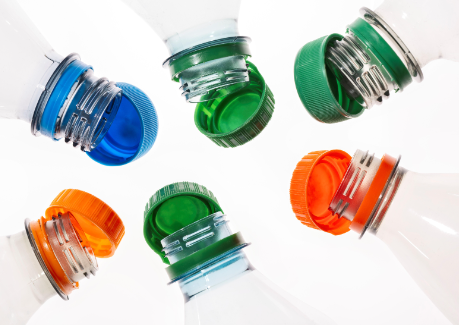 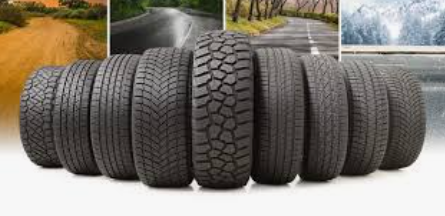 III.1.1 Product Interchangeability قابلية تبادل المنتج
Two types of interchangeability are distinguished: في الصناعة، هناك نوعان من التبادلية:
a) complete interchangeability:
It is she who ensures the assembly of a machine without choosing or selecting the parts to be assembled and without their retouching (re-machining), it is preferred, but in this case, the parts cost more than in limited interchangeability.
أ) القابلية الكاملة للتبادل:
هي التي تضمن تجميع الآلة دون اختيار الأجزاء المراد تجميعها ودون تنقيحها (إعادة التصنيع)، وهو المفضل، ولكن في هذه الحالة تكون الأجزاء أكثر تكلفة من قابلية التبادل المحدودة.
b) limited interchangeability:
It consists of choosing from the batch of machined parts those, which are suitable for assembly. In other words, parts that do not meet the requirements are remade again. Sometimes we use adjustable parts.
ب) قابلية التبادل المحدودة:
وهو يتألف من الاختيار من بين مجموعة الأجزاء المُشكَّلة، تلك الأجزاء المناسبة للتجميع. بمعنى آخر، يتم إعادة تصنيع الأجزاء التي لا تستوفي المتطلبات مرة أخرى. في بعض الأحيان نستخدم أجزاء قابلة للتعديل.
III.1.1 Product Interchangeability قابلية تبادل المنتج
c) The importance of interchangeability in the industry:
The interchangeability allows to:
To obtain comparable and admissible parts with wide tolerance which 
        do not require special tools.
          الحصول على أجزاء قابلة للمقارنة ومقبولة ذات مميزات متقاربة ولا تتطلب أدوات خاصة.
To give a great advantage during the operation of the machines by using 
    Almost standardized spare parts, which considerably reduces the costs of services 
    and technical services.
تشغيل الآلات باستخدام قطع غيار موحدة تقريبًا، مما يقلل بشكل كبير من تكاليف الخدمات والتعديلات الفنية.
III.1.1 Product Interchangeability
To divide the work between the different workshops and even between the different factories, which leads to the mass production of parts, hence the extension of automation and mechanization of manufacturing,  which increases productivity, improves quality and reduces    the cost price;
   تقسيم العمل بين الورش المختلفة، مما يؤدي إلى إنتاج الأجزاء بكميات كبيرة، ومن ثم توسيع نطاق مكننة
 التصنيع، مما يزيد الإنتاجية ويحسن الجودة ويخفض التكلفة.
To promote the standardization and unification of parts and mechanisms. 
        تعزيز و توحيد وتناسق الأجزاء والآليات.
III.1.2 Tolerance and fit  و الملائمة التسامح
A part can never be made with a rigorously exact shape and dimensions, but for it to fulfill its function in a mechanism, it is sufficient in practice for each functional surface to be between two limits. The difference between these two limits is called tolerance.
لايمكن أبدا صنع جزء ما بشكل و أبعاد دقيقة 100% و لكن لكي يؤدي وظيفته في آلية معينة، يكفي عمليا أن يكون كل سطح وظيفي بين حدين و الفرق بين هذين الحدين يسمى التسامح.
III.1.2 Tolerance and fit  و الملاءمة التسامح
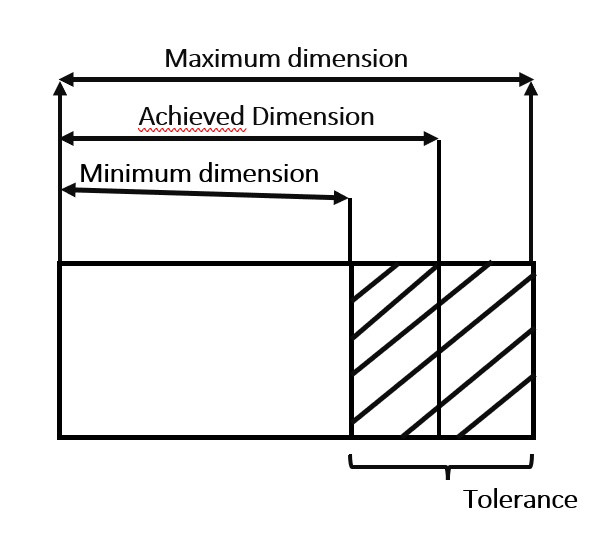 Because of the uncertainty due to the imprecision of the manufacturing methods (wear of the tool for example), the indication of a dimension is not enough. We must specify, in addition to the theoretical dimension, the interval within which to vary the actual dimension (after manufacturing).
بسبب عدم اليقين حول دقة طرق التصنيع ) تآكل الأداة على سبيل المثال(  فإن الإشارة إلى البعد ليست كافية، بل يجب أن نحدد، بالإضافة إلى البعد النظري، الفترة التي يمكن خلالها تغيير البعد الفعلي )بعد التصنيع(
III.1.3 Adjustment التعديل
The difference or degree of tightness or play between two assembled parts is called adjustment. For example, the case of two parts, which fit into each other, is very common in mechanics, but with a multitude of possibilities, because we sometimes need a forced (tight) assembly more or less solid, sometimes with a free assembly, which lets the two parts slide with more or less, play (adjustment).
ويسمى الفرق أو درجة الضيق أو اللعب بين جزأين مجمعين بالتعديل. على سبيل المثال، حالة جزأين يتناسبان مع بعضهما البعض، شائعة جدًا في الميكانيكا، ولكن مع العديد من الاحتمالات، لأننا نحتاج أحيانًا إلى تجميع قسري (محكم) أكثر أو أقل صلابة، وأحيانًا إلى تجميع حر، والذي يتيح للجزأين الانزلاق مع اللعب (التعديل) أكثر أو أقل.
III.2 Conformity, control methods, certification and accreditation
III.2.1 Certification
Certification: certification is the procedure by which a third party gives written assurance that a duly identified product, process or service complies with specified requirements (in a standard, normative document or specified framework).
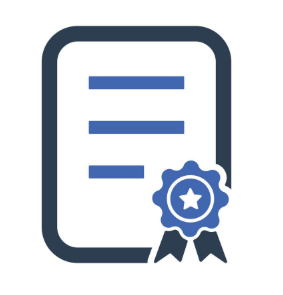 الشهادة هي الإجراء الذي يقدم من خلاله طرف ثالث تأكيدًا كتابيًا بأن المنتج أو العملية أو الخدمة المقدمة حسب الأصول تتوافق مع المتطلبات المحددة في مستند قياسي (أو معياري أو إطار محدد) .
III.2.1 Certification
في الصناعة، تتكون الشهادة من إشراك هيئة خارجية ومستقلة للتصديق على مطابقة منتجها لمرجع فني (معيار) تتحقق هذه المنظمة من مطابقة الإنتاج وجودة إنتاجها على المستوى الصناعي. المنتج المعترف به على أنه متوافق يستفيد من الحق في استخدام علامة الجودة.
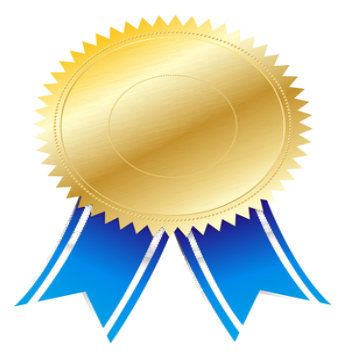 In industry, certification consists of involving a third-party and independent body to certify the conformity of its product to a technical reference (standard) this organization verifies both the conformity of production and the quality of its production on an industrial scale. The product recognized as compliant benefits from the right to use a quality mark.
III.2.1 Certification
III.2.1 Certification
Personnel certification: or staff certification, certifies the competence of professionals to accomplish specific tasks based on pre-established criteria. it aims to provide clients with a more objective basis for assessing the professional qualification of individuals (certifying bodies issue a certificate of competence).
شهادة الموظفين: تشهد على كفاءة المهنيين لإنجاز مهام محددة بناءً على معايير محددة مسبقًا. ويهدف إلى تزويد العملاء بأساس أكثر موضوعية لتقييم المؤهلات المهنية للأفراد (تصدر هيئات التصديق شهادة الكفاءة).
III.2.1 Certification
Certification of industrial products: refers to the process by which products are evaluated and verified to meet specific standards and regulations set by governing bodies or industry organizations. This certification ensures that products are safe, reliable, and of high quality for consumers and end-users. 

اعتماد المنتجات الصناعية: يشير إلى العملية التي يتم من خلالها تقييم المنتجات والتحقق من استيفائها للمعايير واللوائح المحددة التي تضعها الهيئات الإدارية أو المنظمات الصناعية. تضمن هذه الشهادة أن المنتجات آمنة وموثوقة وذات جودة عالية للمستهلكين والمستخدمين النهائيين.
III.2.1 Certification
Certification of a company: It refers to the formal acknowledgment that an organization meets specific standards or criteria set by a governing body or certifying organization. This process can vary based on the industry, but it generally involves evaluations of the company’s operations, quality management systems, and compliance with regulatory requirements.
شهادة الشركة: تشير إلى الاعتراف الرسمي بأن الشركة تستوفي معايير محددة تحددها هيئة إدارية أو منظمة معتمدة. يمكن أن تختلف هذه العملية بناءً على الصناعة، ولكنها تتضمن عمومًا تقييمات لعمليات الشركة وأنظمة إدارة الجودة والامتثال للمتطلبات التنظيمية.
III.2.1 Certification
Examples of some types of Certification:
 أمثلة على بعض أنواع الشهادات:
Quality Management Systems: Such as ISO 9001, which focuses on meeting customer and regulatory requirements and enhancing satisfaction.
أنظمة إدارة الجودة: مثل ISO 9001، والتي تركز على تلبية متطلبات العملاء والمتطلبات التنظيمية وتعزيز الرضا.

Environmental Management: Certifications like ISO 14001, which address environmental impact and sustainability practices.
الإدارة البيئية: شهادات مثل ISO 14001، والتي تتناول التأثير البيئي وممارسات الاستدامة.

Occupational Health and Safety: Standards like ISO 45001 that focus on workplace safety and employee health.
الصحة والسلامة المهنية: معايير مثل ISO 45001 التي تركز على السلامة في مكان العمل وصحة الموظفين.
III.2.1 Certification
Certification goes through several stages:
III.2.1 Certification
Certificate => Taken by a certification committee issuance of a certificate for a period of 3 years.
الشهادة => يتم أخذها من قبل لجنة التصديق بإصدار شهادة لمدة 3 سنوات
Frequency of the follow-up audit adapted (with a minimum of one audit per year).
 Renewal audit every three years.
تكرار تدقيق المتابعة المكيف (بحد أدنى تدقيق واحد في السنة)
تجديد التدقيق كل ثلاث سنوات
Certification decision
Maintenance of the certificate
III.2.2 The label
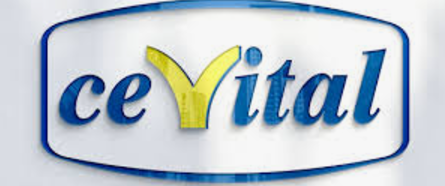 Label: 
In Marketing: A label can refer to a brand or trademark that identifies a product and distinguishes it from others.
Label is a means of informing the public about the properties and qualities of a product (production conditions and taste).
Label: is a sign, which designates products, which, by their production or manufacturing conditions, have a higher level of quality compared to other similar products usually marketed.
The product must meet the requirements defined in specifications (a labeling reference system) validated by the national institute of origin and quality and approved by an interministerial decree published in the official journal.
في التسويق: يشير الملصق إلى العلامة التجارية التي تحدد المنتج وتميزه عن الآخرين.
يعتبر وسيلة لإعلام الجمهور بخصائص المنتج وصفاته (ظروف الإنتاج والذوق)
تسمح العلامة بتمييز المنتجات التي تتمتع بمستوى جودة أعلى من حيث إنتاجها أو تصنيعها مقارنة بالمنتجات المماثلة الأخرى التي يتم تسويقها عادة.
يجب أن يلبي المنتج المتطلبات المحددة في المواصفات (نظام مرجعي لوضع العلامات) المصدق عليها من قبل المعاهد الوطنية والمعتمدة بقرار وزاري مشترك منشور في الجريدة الرسمية.
III.2.3 Accreditation
Accreditation: It is a procedure by which, an authority formally recognizes that an organization is competent to carry out specific tasks.
In other words, accreditation is the recognition by a third party body of the competence of a testing laboratory, a certification or control body, to carry out an activity.
الاعتماد: هو الإجراء الذي تعترف من خلاله السلطة رسميًا بأن المنظمة مؤهلة للقيام بمهام محددة.
وبعبارة أخرى، الاعتماد هو اعتراف هيئة خارجية باختصاص مختبر اختبار، أو هيئة إصدار الشهادات أو المراقبة، للقيام بنشاط ما.
III.2.3 Accreditation
The benefits of accreditation
Accreditation is an excellent way to build trust, allowing authorities, a country's economy and society in general to rely on the skills of testing analysis or calibration laboratories of certification bodies and inspection bodies (the conformity assessment bodies) which carry out the tasks assigned to them with the required high level of reliability, verified and monitored regularly through accreditation

فوائد الاعتماد
يعد الاعتماد وسيلة ممتازة لبناء الثقة، حيث يسمح للسلطات واقتصاد الدولة والمجتمع بشكل عام بالاعتماد على مهارات تحليل الاختبارات أو مختبرات المعايرة التابعة لجهات إصدار الشهادات وهيئات التفتيش (هيئات تقييم المطابقة) التي تقوم بالمهام الموكلة إليها بالمستوى العالي المطلوب من الموثوقية، والتحقق منها ومراقبتها بانتظام من خلال الاعتماد
III.2.3 Accreditation
=> Conformity assessment in Algeria “ALGERAC”
From the year 2000, Algeria became aware of the urgency of establishing an operational national accreditation body in order to be able to adapt to the demands of globalization.
Placed under the authority of the Ministry of Industry, the Algerian Accreditation Body – ALGERAC was created by Executive Decree No. 05 – 466 of December 6, 2005.
المطابقة في الجزائر ALGERAC
منذ عام 2000، أدركت الجزائر الحاجة الملحة إلى إنشاء هيئة اعتماد وطنية تشغيلية لتكون قادرة على التكيف مع متطلبات العولمة.
تم إنشاء هيئة الاعتماد الجزائرية – ALGERAC، الخاضعة لسلطة وزارة الصناعة، بموجب المرسوم التنفيذي رقم 05 – 466 المؤرخ 6 ديسمبر 2005.
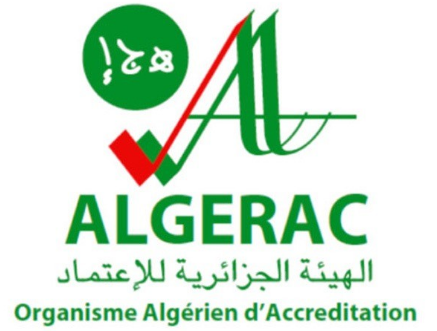 III.2.3 Accreditation
ALGERAC is the only national body recognized by its peers in charge to issue, after evaluation and on the basis of international standards, accreditations for the benefit of conformity assessment bodies attesting to their technical and organizational skills in providing testing, analysis, calibration, inspection or certification.
ALGERAC هي الهيئة الوطنية الوحيدة المعترف بها دوليا من قبل أقرانها المسؤولة عن إصدار الاعتمادات، بعد التقييم وعلى أساس المعايير الدولية، لصالح هيئات تقييم المطابقة التي تشهد على مهاراتهم الفنية والتنظيمية في تقديم الاختبار أو التحليل أو المعايرة أو التفتيش أو شهادة.
In turn, ALGERAC is subject to periodic evaluations by its peers “European Accreditation – EA” and operates with a management system based on international requirements in accordance with the ISO/IEC 17011 standard and by which ALGERAC is required to respect the three (03) basic criteria: impartiality, objectivity and independence.
في المقابل، تخضع ALGERAC لتقييمات دورية من قبل أقرانها “الاعتماد الأوروبي –   ”EAوتعمل بنظام إدارة يعتمد على المتطلبات الدولية وفقًا لمعيار  ISO/IEC 17011 والذي بموجبه يتعين على  ALGERAC احترام الثلاثة (03) المعايير الأساسية: الحياد والموضوعية والاستقلالية.
III.2.3 Accreditation
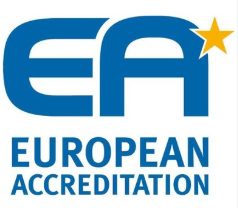 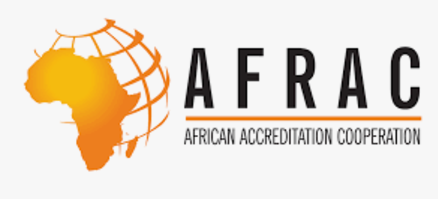 The ALGRAC have many international cooperations:
European Accreditation (EA) الاعتماد الأوروبي 
International Laboratory Accreditation Cooperation (ILAC) التعاون الدولي لاعتماد المختبرات
Arab Accreditation Cooperation (ARAC) Associate Memberالتعاون العربي للاعتماد  -عضو مشارك
African Accreditation Cooperation (AFRAC) Full Memberالتعاون الأفريقي للاعتماد - عضو كامل العضوية
III.2.3 Accreditation
Role of “ALGERAC”
وضع القواعد والإجراءات المتعلقة باعتماد جهات تقييم المطابقة،
فحص الطلبات وإصدار قرارات الاعتماد لجهات تقييم المطابقة وفقا للمعايير الوطنية والدولية ذات الصلة،
المضي قدماً في تجديد قرارات الاعتماد وتعليقها وسحبها.
وضع البرامج الدورية المتعلقة بتقييم المطابقة،
إبرام جميع الاتفاقيات المتعلقة ببرامج نشاطها مع المنظمات الأجنبية المماثلة والمساهمة في الجهود الرامية إلى إبرام اتفاقيات الاعتراف المتبادل،
تمثيل الجزائر لدى المنظمات الدولية والإقليمية المماثلة؛
تحرير وتوزيع المجلات أو النشرات المتخصصة المتعلقة بموضوعها.
III.2.3 Accreditation
Steps of accreditation “ALGERAC”
That’s all 
Thanks, and to the next